K O N C E R TSrdečně Vás zveme, na improvizační varhanní koncert mladého interpreta Tomáše Vrány z Mořkova, který se uskuteční v kostele sv. Jana Křtitele v Životicích u NJ v sobotu 30.1. 2016 v 17:00 hodinvstupné dobrovolné (vybrané vstupné bude použito na opravy kostela)
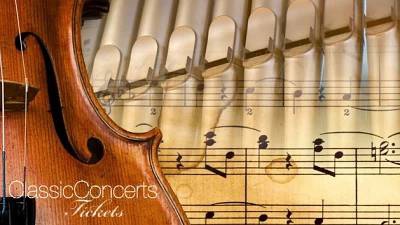